Администрация городского округа Домодедово
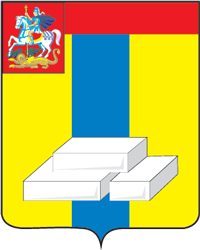 МУНИЦИПАЛЬНАЯ ПОДДЕРЖКА 
МАЛОГО И СРЕДНЕГО ПРЕДПРИНИМАТЕЛЬСТВА 
В 2017 ГОДУ
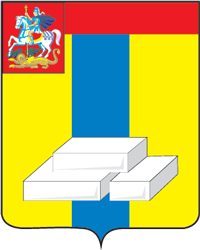 Малый и средний бизнес городского округа Домодедово
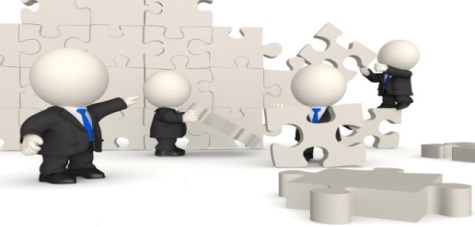 Критерии
Количество
от 101 до 250 человек
Выручка не более 2 млрд. руб.
71 ПРЕДПРИЯТИЕ
Средние
от 16 до 100 человек
Выручка не более 800 млн. руб.
250 ПРЕДПРИЯТИЙ
Малые
до 15 человек
выручка не более 120 млн. руб.
3 757 ПРЕДПРИЯТИЙ
Микро
4 414 ИП
ИТОГО: 8 492
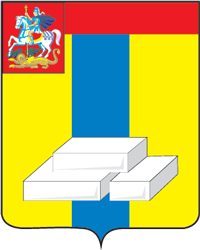 Финансовая поддержка субъектов МСП
ВсеС  2011 по 2016 годы на финансовую поддержку на конкурсной основе субъектам малого и среднего предпринимательства в рамках муниципальной программы выделено 34,6 млн. руб.:
- из местного бюджета – 5 млн. руб., 
- из областного – 11,6 млн. руб., 
- из федерального – 18 млн. руб.
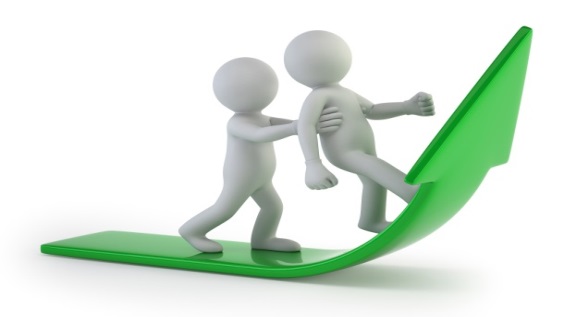 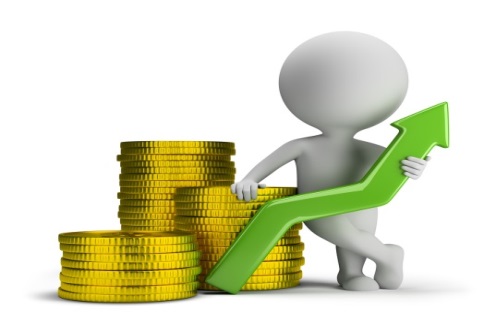 Всего 
       В 2016 году финансовую поддержку в рамках муниципальной программы получили 3 организации на общую сумму 1,3 млн. руб., поддержку в рамках областной программы получили 6 субъектов на общую сумму 5 млн. руб.
С 2016 года муниципальная программа финансируется только за счет средств местного бюджета
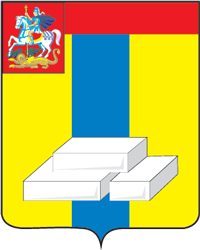 Мероприятие  «Частичная компенсация субъектам малого и среднего предпринимательства затрат, связанных с приобретением оборудования в целях создания и (или) развития либо модернизации производства товаров (работ, услуг)»
Объем финансирования 1,6 млн. руб. за счет средств бюджета городского округа
Условия предоставления субсидии:
предоставляются на конкурсной основе
субсидируются затраты субъектов МСП по приобретению оборудования, включенного в амортизационные группы (вторая и выше), утвержденные постановлением Правительства Российской Федерации от 01 января 2002 года №1  «О Классификации основных средств, включаемых в амортизационные группы», включая затраты на монтаж оборудования и (или) развития, и (или) модернизации производства товаров (работ, услуг)
размер субсидии не более 50% от фактически произведённых затрат на одного субъекта МСП
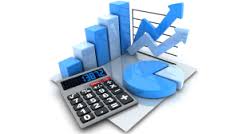 Ограничения по оборудованию:
оборудование, предназначенное для осуществления оптовой и розничной торговой деятельности субъектами МСП, за исключением транспортных средств, предназначенных для перевозки продукции собственного производства
оборудование, бывшее в эксплуатации более 5 лет
легковые автомобили и воздушные суда
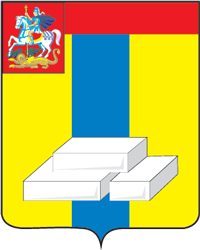 Мероприятие  «Частичная компенсация затрат субъектов малого и среднего предпринимательства, связанных с участием в выставочно - ярмарочных мероприятиях»
Объем финансирования 300 тыс. руб. за счет средств бюджета городского округа
Условия предоставления субсидии:
предоставляются на конкурсной основе

субсидируются затраты субъектов 

(затраты на регистрационный взнос, затраты на аренду выставочной площади, затраты на оборудование стенда и др.)

размер субсидии 80% от фактически произведённых затрат, но не более 300 тыс. руб. на одного субъекта МСП
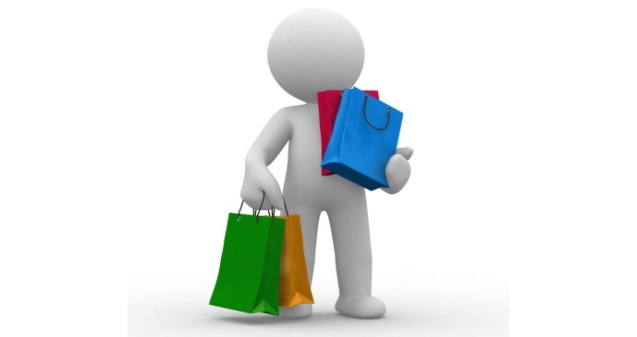 Мероприятие «Оказание имущественной поддержки субъектам малого и среднего предпринимательства»
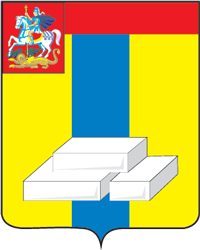 Условия предоставления: 
субъектам МСП – льготная ставка арендной платы 50% (предприятия, оказывающие бытовые услуги и услуги спорта населению; осуществляющие торговлю книгами, производство хлебобулочных изделий; общественное питание без права продажи алкоголя; частные детские сады; здравоохранение (кроме стоматологии);
снижение арендной платы в виде компенсации затрат на капитальный ремонт субъектам МСП (не более 50%  от размера годовой арендной платы, уплачиваемой арендатором)
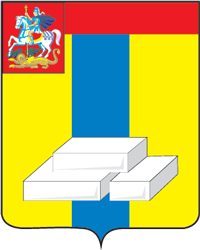 Требования к субъектам МСП для получения субсидии
1. Субъект зарегистрирован в качестве юридического лица или индивидуального предпринимателя в ИФНС России по г. Домодедово и осуществляет деятельность на территории городского округа в течение календарного года, в котором предоставляется субсидия
2. Отсутствие у субъекта МСП просроченной задолженности по начисленным налогам, сборам и иным обязательным платежам в бюджеты любого уровня или государственные внебюджетные фонды на дату подачи заявления на участие в конкурсе
3. Отсутствие в отношении субъекта МСП  процедуры  ликвидации или банкротства
4. Размер среднемесячной заработной платы работников субъекта МСП должен составлять не менее величины минимальной заработной платы на территории Московской области, устанавливаемой на основании трехстороннего соглашения, действующего на момент подачи заявления
5. Предприятия в сфере производства товаров (работ, услуг) за исключением видов деятельности, включенных в разделы В, G, K, L, M, N, O, S , T, U Общероссийского классификатора видов экономической деятельности (ОК 029-2014), при этом поддержка не может оказываться субъектам малого и среднего предпринимательства, осуществляющим производство и реализацию подакцизных товаров
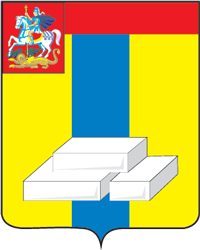 Порядок предоставления и рассмотрения 
заявления на получение субсидии
1. Размещение на официальном сайте www.domod.ru извещения о конкурсном отборе по мероприятию с указанием сроков начала и окончания приема документов (сентябрь 2017 года)
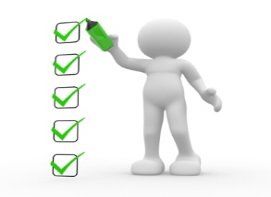 2. Представление субъектом МСП в установленные сроки заявления с перечнем необходимых и обязательных документов в отдел инвестиций и предпринимательства комитета по экономике Администрации городского округа Домодедово (далее – Отдел)  на бумажном носителе строго по форме
3. Отдел не позднее 5 рабочих дней с даты окончания срока приема заявлений  направляет Заявление и пакет документов  для рассмотрения в Комиссию при Администрации городского округа Домодедово
4. Комиссия не позднее 5 рабочих дней определяет заявителей, чьи заявления и документы соответствуют условиям конкурса, и принимает решение о предоставлении либо об отказе в предоставлении субсидии
5. Заключение между Администрацией городского округа Домодедово и субъектом МСП договора о предоставлении целевых средств и принятых обязательствах
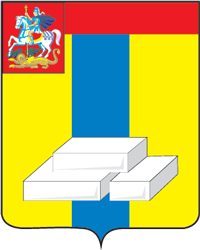 Возврат субсидии
1. Субъектом МСП не представлена отчетность и документы, установленные договором
2. Выявление факта недостоверности сведений, изложенных в представленных документах и отчетности, установленных договором
3. Выявление факта нецелевого использования предоставленной субсидии
4. Нарушение условий, установленных при предоставлении субсидии
5. Полное невыполнение получателем обязательств по договору
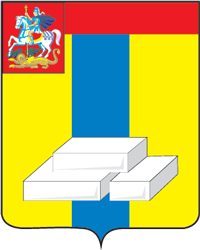 Организации инфраструктуры поддержки малого и среднего предпринимательства, осуществляющие свою деятельность на территории городского округа Домодедово
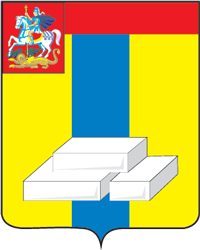 Организации инфраструктуры поддержки малого и среднего предпринимательства, осуществляющие свою деятельность на территории городского округа Домодедово
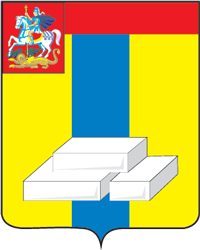 Контактная информация
Председатель Комитета по экономике
 Администрации городского округа Домодедово
Кузнецова Ольга Сергеевна,
 тел.+7 (496) 792-41-66
Заместитель председателя комитета - начальник отдела
инвестиций и предпринимательства комитета по экономике
Скворцова Елена Анатольевна,
 тел.+7(496) 792-42-83,
 +7(496) 792-43-39
СПАСИБО ЗА ВНИМАНИЕ!!
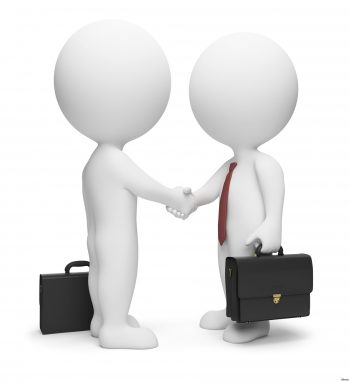